Графический учебный исполнитель РОБОТ
Алгоритм управления
Последовательность команд по управлению объектом, выполнение которой приводит к заранее поставленной цели, называется алгоритмом управления.
Объект, которым мы управляем с помощью алгоритма, называется объектом управления или исполнителем алгоритма.
Алгоритмический стиль мышления
Предполагает умение составлять четкую последовательность инструкций( другими словами алгоритм) для выполнения определенной задачи, предназначенной для исполнителя.
Свойства алгоритма
Дискретность
Процесс решения задачи должен быть разбит на последовательность отдельно выполняемых шагов
Понятность 
Алгоритм, составленный для конкретного исполнителя, должен включать только те команды, которые входят в систему команд исполнителя
Свойства алгоритма
Точность
Каждая команда алгоритма должна определять однозначное действие исполнителя
Конечность
Исполнение алгоритма должно завершиться за конечное число шагов
Графический учебный исполнитель
Используется для обучения составлению управляющих алгоритмов.
Обстановка, в которой действует исполнитель, называется средой исполнителя.
Графический учебный исполнитель РОБОТ
Работает на клетчатом поле, максимальный размер которого 10Х16 клеток.
Команды РОБОТА:
Команды  действия: вверх, вниз, вправо, влево, закрасить
Команды проверки условия: сверху стена, сверху свободно, снизу стена, снизу свободно, справа стена, справа свободно,  слева стана, слева свободно, клетка закрашена, клетка  чистая
Общий вид алгоритма
алг название алгоритма
дано условия применимости алгоритма
надо цель выполнения алгоритма
нач описание промежуточных величин
| последовательность команд
кон
Наберите следующую программу
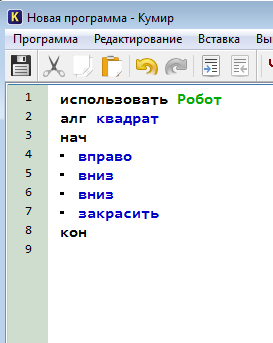 Задание 1
Измените текст предыдущей программы так, чтобы РОБОТ закрасил вторую и третью клетки ряда, прилегающего к верхнему краю поля, а затем вернулся в начальное положение.(левый верхний угол поля)
Порядок действий при написании программы
Набор текста программы
Создание стартовой обстановки
Инструменты – Редактировать стартовую обстановку РОБОТА
Выполнение программы
Сохранение программы выбрать пункт меню ПРОГРАММА – СОХРАНИТЬ ПРОГРАММУ
Задание2
Измените текст программы задания 1, так, чтобы РОБОТ начал движение с середины поля. Сохраните программу в  файл. 
Задание 3
Откройте файл программы Задание 2, измените программу так, чтобы РОБОТ закрашивал все клетки на своем пути.